Storm Protection Rule Development Workshop
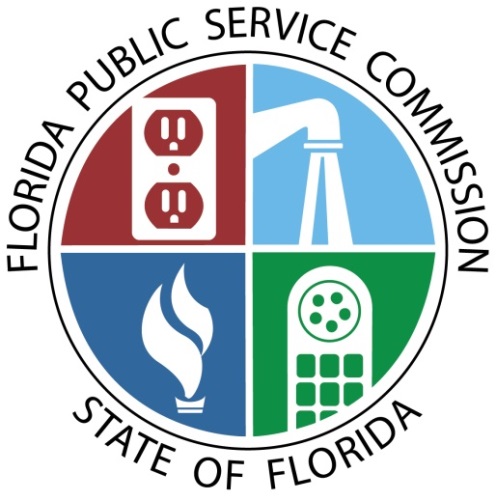 Robert Graves
Division of Engineering
Florida Public Service Commission 
June 25, 2019
Outline
Summary of Senate Bill 796 
Senate Bill 796 would establish Section 366.96 Florida Statutes (F.S.)
Summary of Draft Rules
Stakeholder Comments on Draft Rules
Stakeholder Comments on Existing Rules
Additional Topics
Next Steps
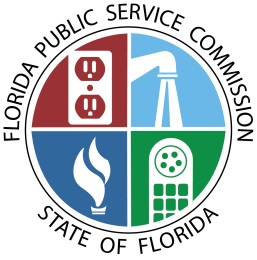 2
Summary of Senate Bill 796
Section 366.96(1), F.S.
It is in the state’s interest to strengthen electric utility infrastructure to withstand extreme weather conditions. 
Overhead hardening
Undergrounding of certain distribution facilities
Vegetation management
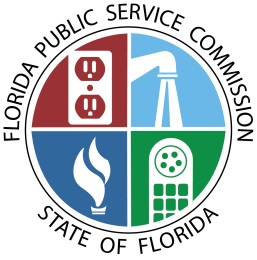 3
Summary of Senate Bill 796
Section 366.96(3), F.S.
Each public utility shall file a storm protection plan that covers the utility’s immediate 10-year planning period. 
The Commission shall adopt rules to specify the elements that must be included in a utility’s filing
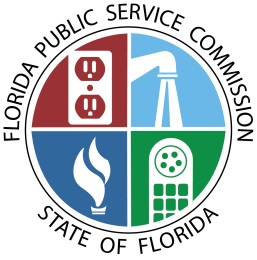 4
Summary of Senate Bill 796
Section 366.96(4), F.S.
In its review of each plan the Commission shall consider 
The extent to which the plan is expected to reduce restoration costs and outage times associated with extreme weather events and enhance reliability
The extent to which storm protection is feasible in certain areas
Estimated costs and benefits
Estimated annual rate impact for the first 3 years of the plan
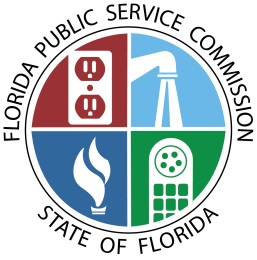 5
Summary of Senate Bill 796
Sections 366.96(5),(6), F.S.
No later than 180 days after a plan is filed the Commission shall approve, approve with modification, or deny the plan
At least every three years after approval a utility must file an updated plan
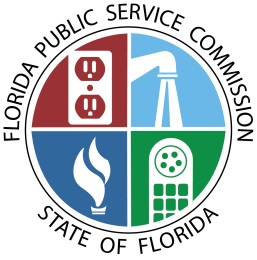 6
Summary of Senate Bill 796
Section 366.96(7), F.S.
The Commission shall conduct an annual proceeding to determine prudently incurred storm protection plan costs 
Costs are allowed to be recovered through a charge separate from base rates
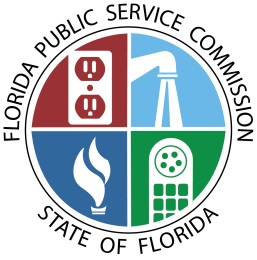 7
Summary of Senate Bill 796
Sections 366.96(8),(9), F.S.
Storm protection plan costs may not include costs recovered through base rates and must be allocated to customers based on the last rate design
A utility may recover annual depreciation and a return on the undepreciated balance using the utility’s last approved return on equity
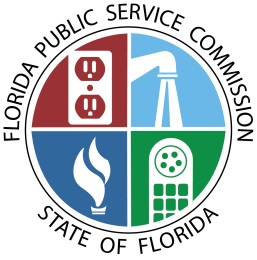 8
Summary of Senate Bill 796
Section 366.96(11), F.S.
The Commission shall adopt rules to implement and administer Section 366.96
Rules must be proposed no later than October 31, 2019
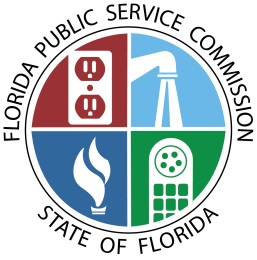 9
Summary of Draft Rules
25-6.030 Storm Protection Plan
Minimum filing requirements to meet criteria in Sections 366.96(3),(4), F.S.
25-6.031 Storm Protection Plan Cost Recovery Clause
Mechanics and filing requirements for annual clause proceedings
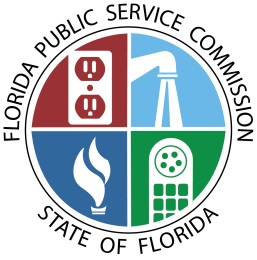 10
Existing Rules
Stakeholder comments on existing Commission rules that may be impacted by the new rules
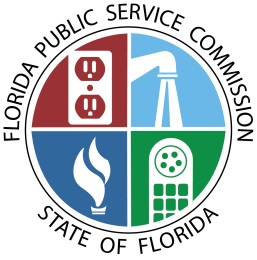 11
Additional Topics
Stakeholder comments on additional topics identified in the Commission Notice
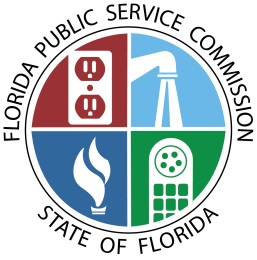 12
Next Steps
Written Comments
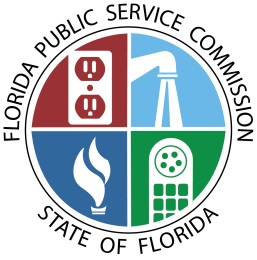 13